O “nascimento” da Filosofia
Do mito ao logos
(Cap. 14, Livro didático, Parte II)
Costuma-se considerar que a Filosofia “nasceu” na Grécia Antiga, por volta do século VII a.C. Precisamente, a sua origem teria se dado não em Atenas, mas em uma das colônias gregas do Mediterrâneo Oriental, a cidade de Mileto localizada hoje na atual Turquia.
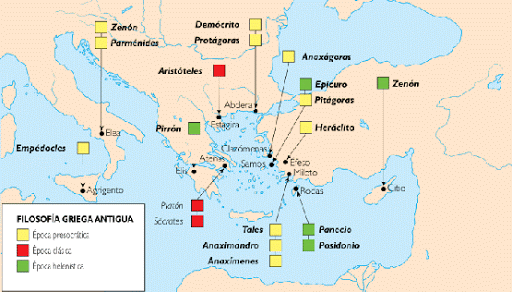 A filosofia é grega?
Se a Filosofia “nasceu” realmente na Grécia, então toda a civilização ocidental é devedora da cultura antiga desta pequena parte do mundo? Até que ponto isso não seria eurocentrismo?
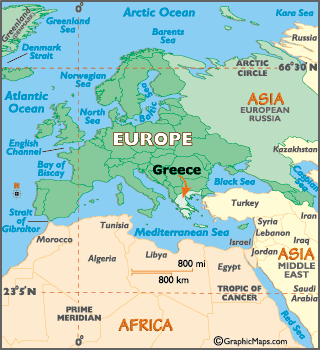 As três teses acerca do “nascimento”da Filosofia
Tese orientalista: a Filosofia só pôde nascer graças ao saber oriental;
Tese do “milagre grego”: a Filosofia surgiu inesperada e espantosamente na Grécia, sem que nada anterior a preparasse. Os gregos foram, então, um povo excepcional, já que somente eles foram capazes de criar a Filosofia;
“Nem oriental, nem milagre”(mais aceita atualmente): a Filosofia tem dívidas para com a sabedoria dos orientais, contudo os gregos realizaram mudanças tão profundas no que receberam do Oriente, que de fato a Filosofia foi um produto propiciado pelo  contexto político e cultural específico à Grécia de então.
Mas o que há de tão original, diferente no modo de pensar filosófico a ponto de dizer que este “nasceu” em um determinado momento e local?
A introdução do elemento racional na forma de explicação da realidade.
Contexto inicial
A mitologia
Principais poetas do pensamento mítico grego
Homero (séc. IX a.C.): 
Obras: Ilíada e Odisséia;
Papel pedagógico significativo: louvor das virtudes heróicas.
Hesíodo (séc. VII a.C.): 
Obras: Os trabalhos e os dias e Teogonia; 
Relato da origem do universo/deuses e da origem da humanidade.
Teogonia(Hesíodo)
Sim bem primeiro nasceu Caos, depois também Terra [Gaia] de amplo seio (…), e Tártaro nevoento do fundo do chão de amplas vias, e Eros: o mais belo entre Deuses imortais (…)
Do Caos Érebos e Noite negra nasceram.
Da Noite aliás Éter e Dia nasceram (…).
Terra [Gaia] primeiro pariu igual a si mesma Céu [Urano] constelado (…).
Pariu altas Montanhas (...).
Depois pariu do coito com o Céu: Oceano de fundos redemoinhos e Coios e Crios e Hipérion e Jápeto 
E Teia e Reia e Têmis e Memória (….)
E após com ótimas armas Crono [Tempo] de curvo pensar, filho o mais terrível: detestou o florescente pai.
A filosofia na sua origem
Filosofia antiga = Ciência antiga
Tal como na Teogonia de Hesíodo, a filosofia ao nascer preocupa-se em oferecer uma explicaçãoo para a origem do universo e para o funcionamento da natureza;
Neste sentido, a filosofia na sua origem não se diferencia da ciência;
A filosofia nasce como “física”, isto é, como investigação da physis (natureza).
Explicação mítico-religiosa versus Explicação filosófico-científica
Filosófico-científica

É uma explicação racional e, com isso, deve evitar a contradição;
Para explicar os fenômenos naturais e a origem do universo se vale de causas unicamente naturais;
Sua verdade se fundamenta na racionalidade das explicações e demonstrações, independentemente da pessoa do filósofo.
Mítico-religiosa

Não é uma explicação racional: pode ser contraditória, ilógica;
Utiliza causas sobrenaturais para explicar os fenômenos da natureza e a origem do universo;
Sua verdade se fundamenta na autoridade da tradição personificada nos poetas lendários.
Mitologia versus Filosofia
Mitologia
Filosofia
Cosmologia
Teogonia
Cosmogonia
CONTEÚDO DA FILOSOFIA AO NASCER: 

COSMOLOGIA
LOGOS: discurso, razão